Preparing for Budget Development
GO Team Meeting #4
Agenda
Fall ACES Presentation
Review of Strategic Plan and priorities progress
Preparing for the Budget Development
	Rank Strategic Priorities
2
Accountability 
Collaboration
Equity
Support
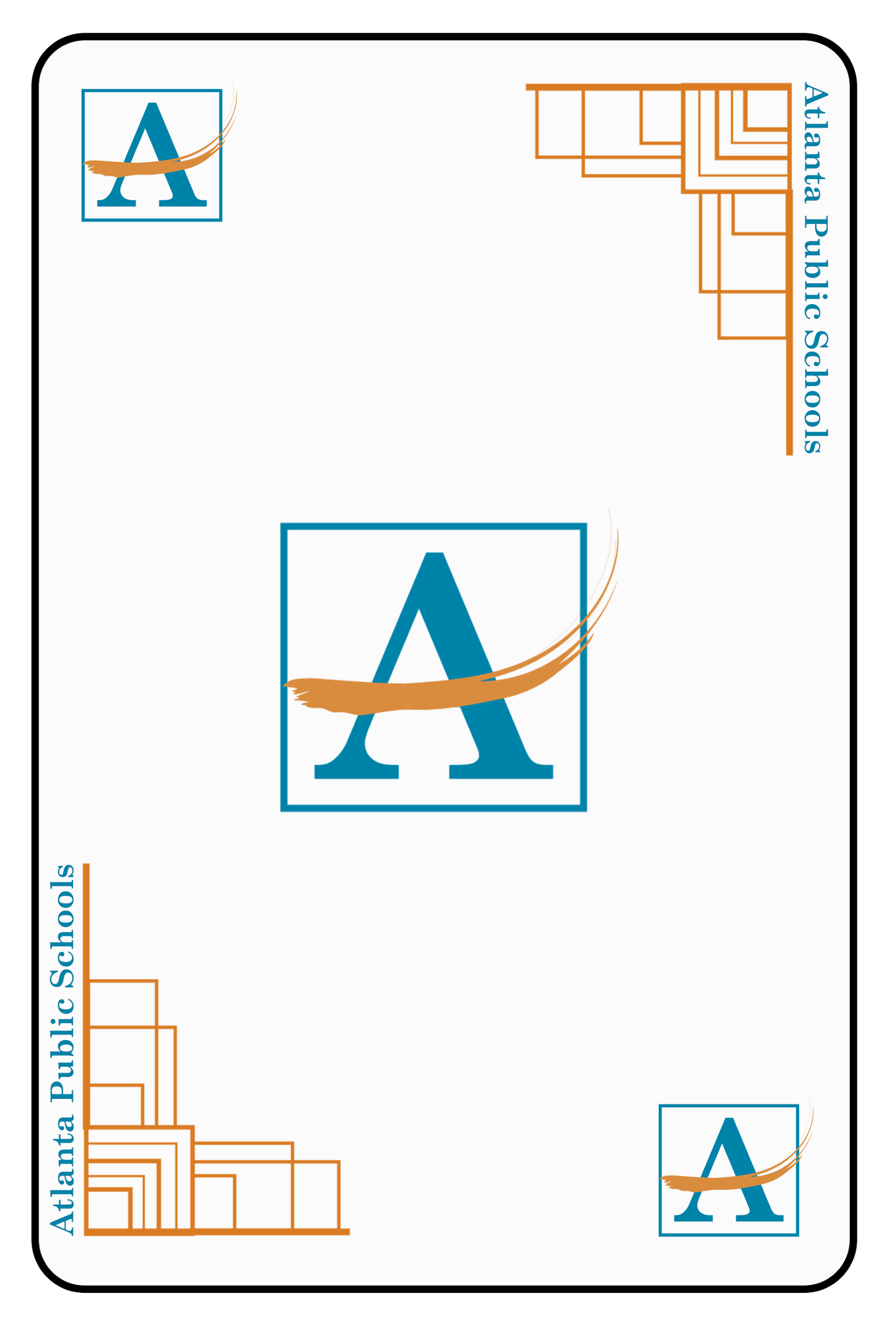 NOTE to Principal: Please insert your ACES presentation after this slide.
Fall 2022 ACES Presentation
Strategic Plan Progress
Vision: We encourage academic achievement in each student. We establish a creative, collaborative, and respectful culture where each student’s social, emotional, and physical well-being is valued.
Mary Lin Elementary School
Mission: With a caring culture of equity, trust and collaboration, every Mary Lin Rocket will be promoted to middle school with independence, curiosity, and the desire to achieve.
SMART Goals
Show overall growth for at least 75% of the population in both ELA and Math. At least 75% of our kids show 30
Close the achievement gap between all subgroups.
Percentage of students in grades 3-5 scoring proficient in ELA will increase by 1% each year through 2025. Currently MLE has 89% proficient ELA.
Percentage of students in grades 3-5 scoring proficient in Math will increase by 2% each year through 2025. Currently MLE has 76% proficient Math.
School Strategies
APS Strategic Priorities & Initiatives
School Strategic Priorities
1.  Use data to inform instruction
2.  Adhere to the scope and sequence of  the Georgia Standard of Excellence and supplement with other resources.
Hold monthly data digs lead by administration. 
Weekly lesson planning and internalization lead by instructional coaches.
Fostering Academic Excellence for All
Data
Curriculum & Instruction
Signature Program
Created a new Equity, Diversity, and Inclusion Committee on our PTA.
Provide equity and anti-basis training for all staff members. 
Engages students in weekly STEM Activities, Science Fair, Science Night, Spelling Bee, Math Family Night, Inclusive School’s Week, No Place for Hate Week, Red Ribbon Week, Black History Celebration, and Girls on the Run, LEEP after-school activities, and Helen Ruffin  Reading Bowl. 
Administer BASC to screen for students who need additional support. Implement small group and individual counseling sessions. Dedicate 15 protected minutes for Morning Meeting and Second Step lessons that focus on social and emotional growth.
1. Create collaborative school culture that embraces diverse families that comprise the Mary Lin Community.
2. Build teacher capability to meet the diverse social, emotional, and academic needs of students.
3. Provide unique learning opportunities to cultivate students’ curiosity of learning.
4. Prioritize students’ social and emotional growth as a means to ensuring future success.
Building a Culture of Student Support
Whole Child & Intervention
Personalized Learning
Equipping & Empowering Leaders & Staff
Strategic Staff Support
Equitable Resource Allocation
Our Mary Lin Foundation Grants must be screened and approved.
Additional Support Staff hired (Nurse, hourly intervention teachers, full-time substitutes,, etc.).
Provide professional learning opportunities to empowering and equipping teachers to work with our diverse population.
1.  Equitably align our school resources with our mission and vision
Creating a System of School Support
Collective Action, Engagement & Empowerment
1. Provide an environment that retains, empowers, motivates, and inspires teachers to utilize individual strengths
System of accountability for school-based leaders.
Leadership and professional learning opportunities for all staff members based on strengths.
5
Action on the Updated Strategic Plan
The GO Team needs to TAKE ACTION (vote) on its updated Strategic Plan. After the motion and a second, the GO Team may have additional discussion. Once discussion is concluded, the GO Team will vote.
6
Preparing forBudget Development
Discussion
Strategic Plan Priority Ranking

In preparation for the 2023-2024 Budget Development (January–March 2023), the GO Team needs to rank its Strategic Plan Priorities. Use the next slide to capture the priority ranking.
8
Strategic Plan
Priority Ranking
Insert the school’s priorities from Higher to Lower
Higher
Lower
Action on theStrategic Plan Priorities
The GO Team needs to TAKE ACTION (vote) on its ranked Strategic Plan Priorities. After the motion and a second, the GO Team may have additional discussion. Once discussion is concluded, the GO Team will vote.
10
Where we’re going
At our next meeting we will begin the discussion of the 2023-2024 budget. 

Let me or the Chair know of any additional information you need for our future discussion.
11
Thank you
12